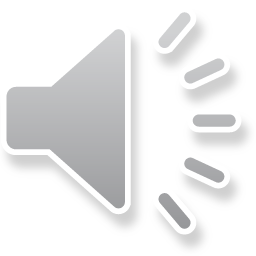 100
Центрів Надії
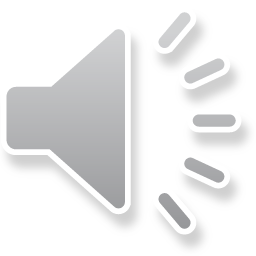 Нова програма 
та комплекс дій ЄХБ
Що таке
Центри
Надії?
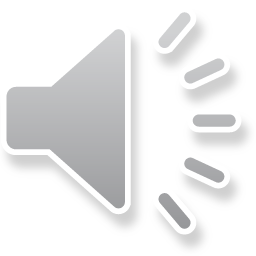 Центри
Надії –
це нові духовні спільноти у процесі підготовки
Бачення: по 5 центрів у 24 областях
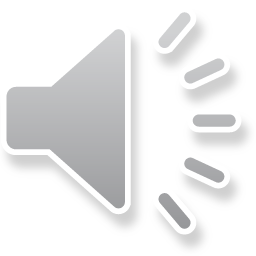 Центри
Надії
Основний фокус:
на зруйнованих територіях великих міст
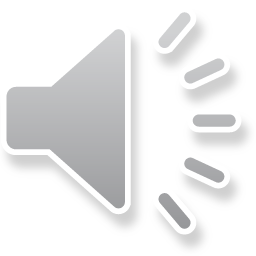 Центри
Надії
Вторинний фокус:
на містечках та великих селах
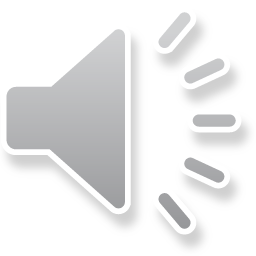 Центри
Надії
Додаткова підготовкадля невеликих сіл та оновлення занепалих церков
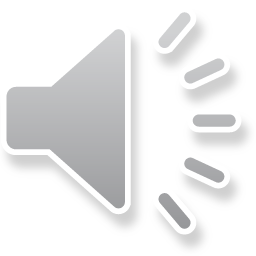 Завдання
Дарувати надію вимушеним переселенцям
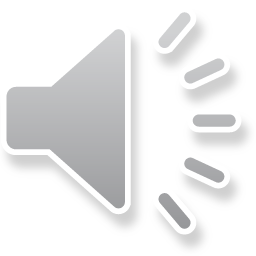 Завдання
Пропонувати внутрішнє оновлення через Ісуса Христа
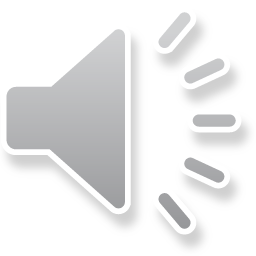 Завдання
60% духовне оновлення+ 
40% фізичне піклування
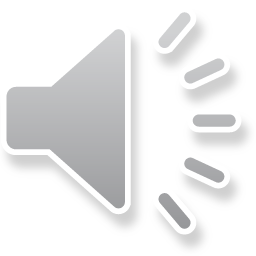 Три цілі служіння:
(1)
Благовістя через    
особисті стосунки
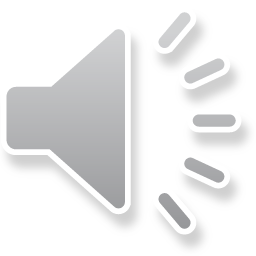 Три цілі служіння:
(2)
Заснування спільноти, здатної до зростання
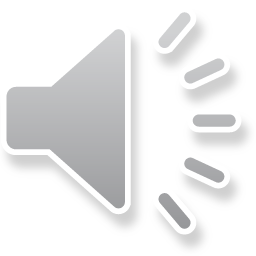 Три цілі служіння:
(3)
Кінцева ціль — 
зрощення майбутніх лідерів
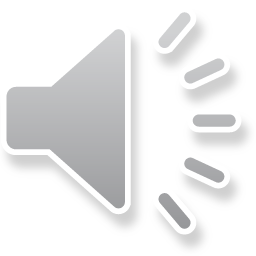 Від духовних 
шукачів 
до членів сім'ї
a) покаяння 
б) приєднання до Божої сім'ї 
в) хрещення
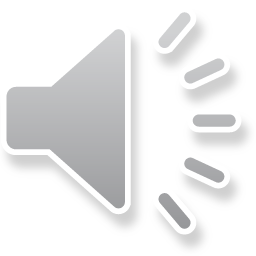 Перехід
від увірування
до
християнського життя
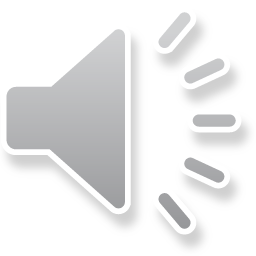 Наступні 6 місяців
Перетворення в учнів
Активна участь у благовісті та богослужінні
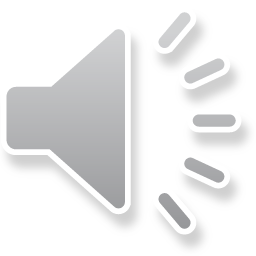 Другий рік
Наставництво духовних працівників
Ведення груп
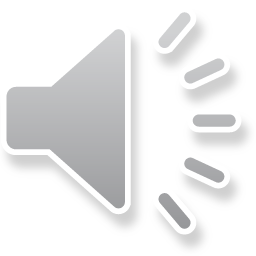 Третій рік
Наставництво лідерів
Партнери
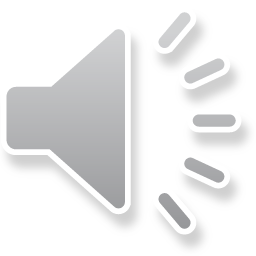 Четвертий рік
Нове місцеве керівництво
Рукопокладення керівників. Праця, спрямована на досягнення дочірніх груп
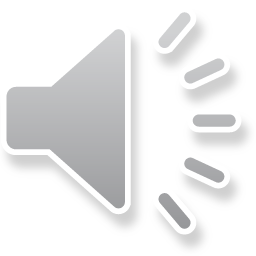 Люди, які нам потрібні
Команди — подружні пари                
Динамічні стосунки з Ісусом     
Ревність за загиблими душами        
Місцеві
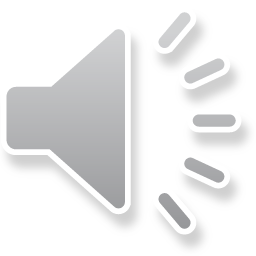 Часові рамки
До досягнення незалежності, 
4 роки
Початкове зобов'язання:

спільне тримісячне практичне навчання
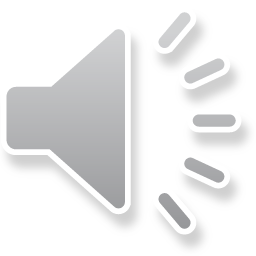 Матеріальна та фінансова підтримка
1 рік: фінансова підтримка 100% 
2 рік: фінансова підтримка 50% 
3 рік: фінансова підтримка 25% 
4 рік: 100% фінансування з місцевої 
          громади
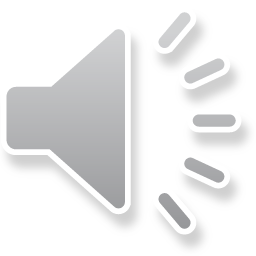 Дії
Проживання на місці.
Громадські проєкти.
Служіння лише з нецерковними людьми. 
Зосередженість на взаєминах.
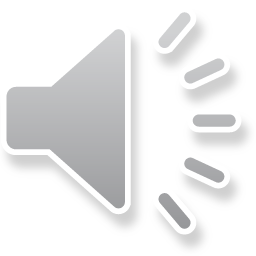 Дії
Служіння з подружніми парами. 
ЧОЛОВІКИ-Жінки-Молодь-Діти.
Служіння малих груп. 
Епізодична часткова громадська робота.
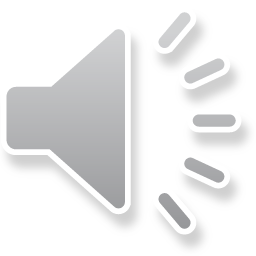 Турбота і допомога керівництва
Гуманітарна допомога надається через ЄХБ. 

Щомісячні 
підготовчі зустрічі.
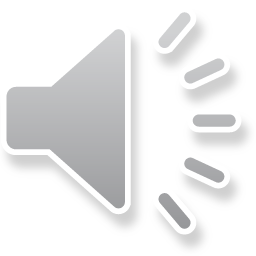 Наставництво лідерів
Забезпечення матеріалами для духовного розвитку.

Систематичне оновлення  розуму лідерів.
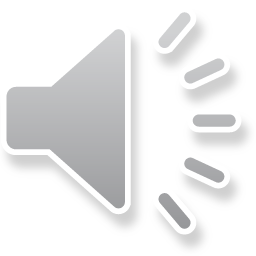 Допомога лідерам
Локальна допомога у:
молитовній прогулянці
роботі з дітьми
роботі з молоддю
групах біблійних відкриттів
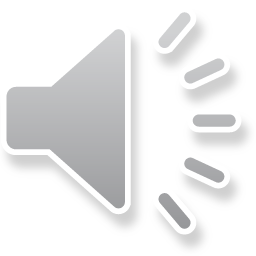 Турбота керівництва
Особисте консультування 
Моделювання біблійної молитви
Щоденна дружна підзвітність 
Щомісячні свідчення
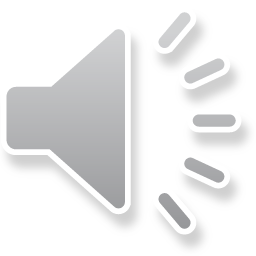 Уява та реальність
Центри Надії
    — це баптистська доктрина! 
Центри Надії
    — це баптистська лояльність!
Центри Надії
    — це НЕ баптистський зовнішній вигляд. 
Центри Надії
    — це баптисти, які досягають успіху        в еру смартфонів
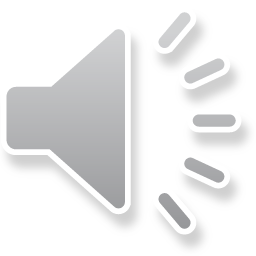 Це наша надія
І наша молитва